ПОРЯДОК ОБРАБОТКИ ПДН СУБЪЕКТОВ В НПФ «СОЦИАЛЬНОЕ РАЗВИТИЕ»
методика работы с формами документов, содержащих персональные данные субъектов
менеджер по обеспечению безопасности персональных данных
ПОЛУХИНА ЖАННА ВЛАДИМИРОВНА
г. Липецк, 2012 год
В Федеральный закон от 27.07.2006 г. № 152 -ФЗ «О персональных данных» были внесены существенные изменения, которые вступили в силу  27.07.2011 г. В связи с чем, в локальные нормативные правовые акты фонда внесены поправки , в т.ч. и в формы  документов, необходимые при работе с ПДн субъектов, обрабатываемых в НПФ «Социальное развитие». Рассмотрим процесс обработки некоторых из них.
Формы документов, связанных с обработкой ПДн, в соответствии с Положением о порядке обработки и защиты персональных данных в НПФ «Социальное развитие»
[Speaker Notes: Рассмотрим наиболее используемые в работе документы.]
[Speaker Notes: Для отдела по работе с корпоративными клиентами, в соответствии со ст. 15 ФЗ-152]
1
Формы согласий подписываются лично субъектом ПДн или его законным представителем, при наличии полномочий оформленных документально, которые в соответствии с п.1. ст. 9 ФЗ-152 проверяются оператором
Требования к работникам фонда при взаимодействии с субъектами ПДн при сборе согласий
[Speaker Notes: Кроме Положения, в фонде действует ряд других локальных нормативных правовых актов, регламентирующих режим защиты персональных данных. Так, в пункте 5.4. Регламента взаимодействия оператора с субъектами ПДн определен Порядок работы с согласием на обработку персональных данных субъекта или его законного представителя.]
Согласие субъекта на обработку персональных данных, оформленное с нарушениями требований законодательства о персональных данных и локальных нормативных правовых актов фонда, является не действующим и требует переоформления
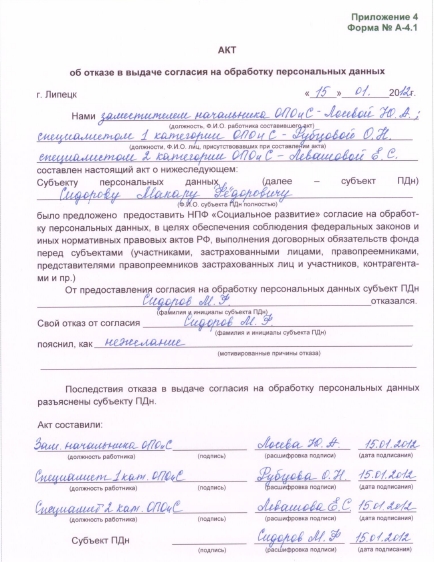 [Speaker Notes: Акт является доказательством отказа субъекта от предоставления фонду своих персональных данных. Хранение акта осуществляется  совместно с договором субъекта ПДн, в специально определенном для этого месте хранения. Дальнейшая обработка субъекта ПДн, отказавшегося от дачи согласия, осуществляется на основании федеральных законов, регулирующих пенсионное обеспечение.]
Порядок обработки заявления субъекта ПДн об исключении или исправлении неверных или неполных персональных данных
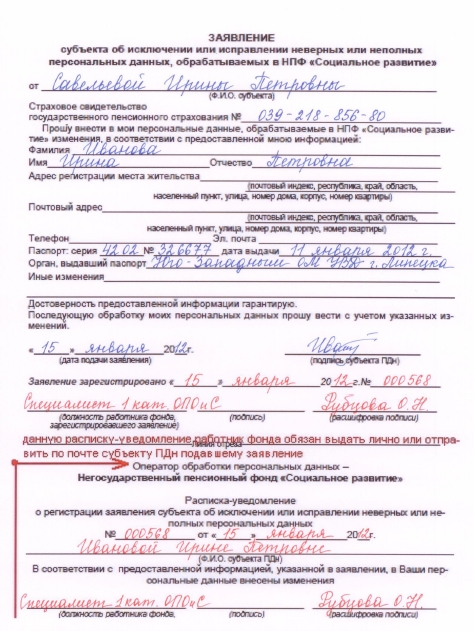 [Speaker Notes: В бланке заявления заполняются только те поля, на которые распространяются изменения]
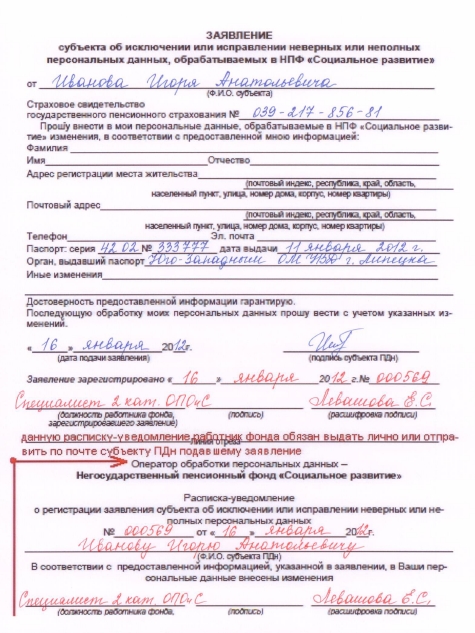 [Speaker Notes: В бланке заявления заполняются только те поля, на которые распространяются изменения]
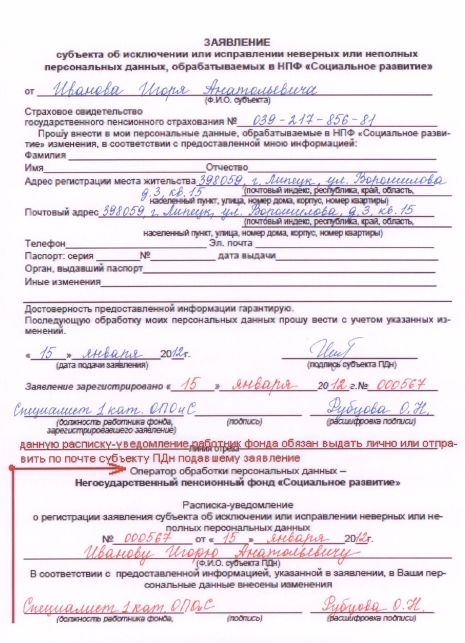 [Speaker Notes: В бланке заявления заполняются только те поля, на которые распространяются изменения]
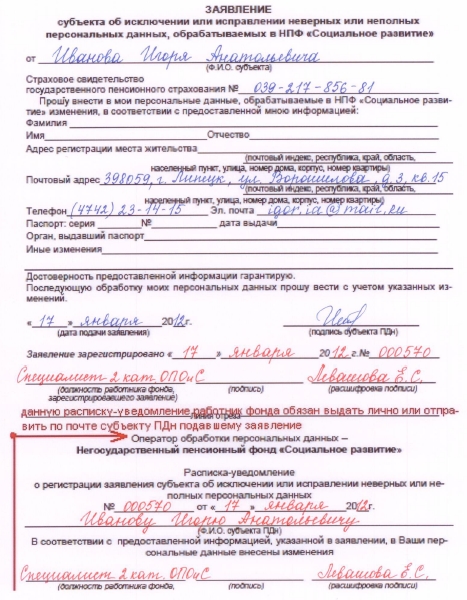 [Speaker Notes: В бланке заявления заполняются только те поля, на которые распространяются изменения]
[Speaker Notes: Напоминание!!!]
Нормативно-правовые акты НПФ «Социальное развитие», регламентирующие процесс обработки и защиты персональных данных
[Speaker Notes: Основные документы, с которыми должен быть знаком каждый работник фонда.]
ЗАКЛЮЧЕНИЕ: Настоящее тренинг-обучение подготовлено в соответствии с требованиями ФЗ-152 (подп. 6  п. 1 ст. 18.1) и на основании анализа проведенной  внутренней аудиторской  проверки за 2011 год  в структурных подразделениях фонда, работники которых непосредственно связаны с обслуживанием клиентов  НПФ «Социальное развитие»